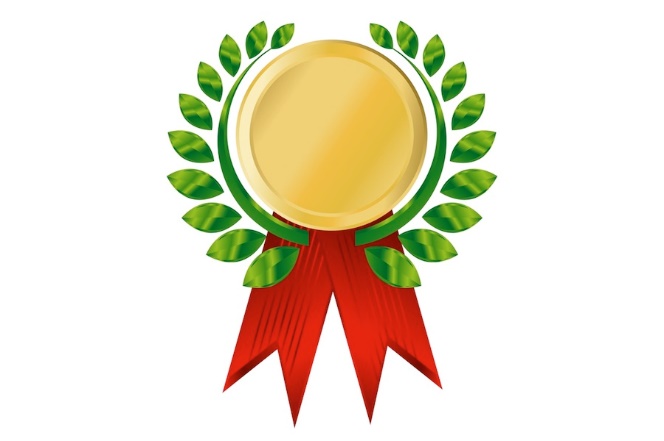 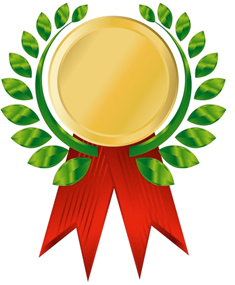 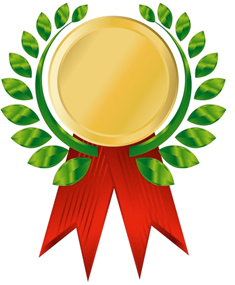 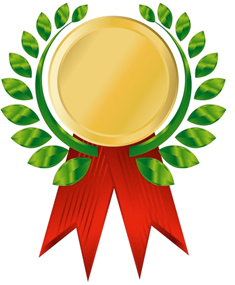 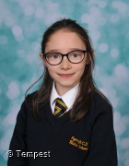 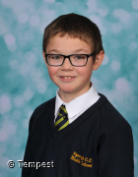 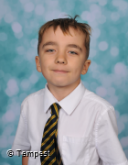 E W
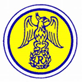 Science
Maths
History
English
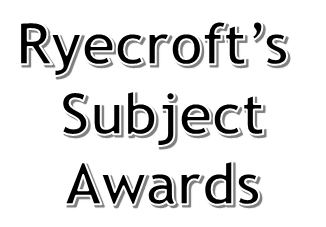 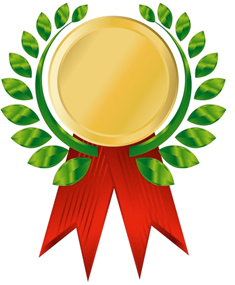 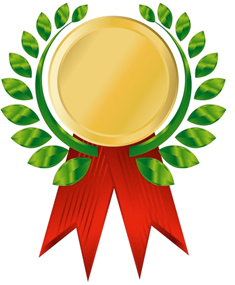 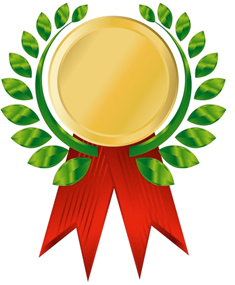 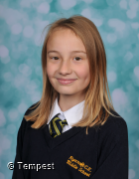 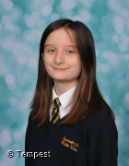 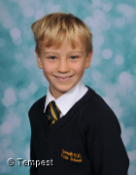 KS2
PE
RE
PSHCE
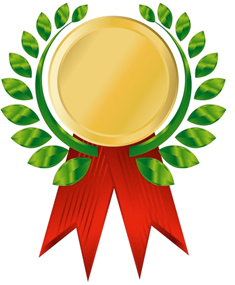 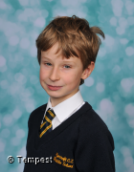 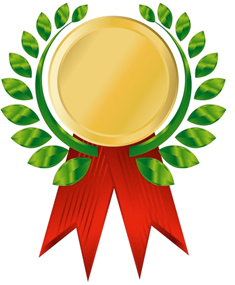 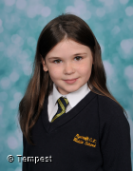 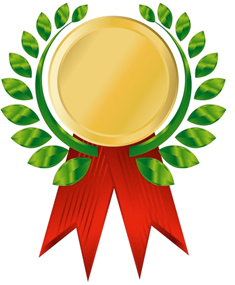 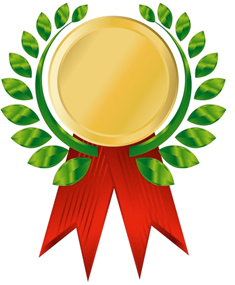 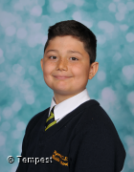 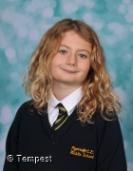 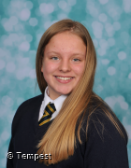 Art & Food
Music
Computing
French
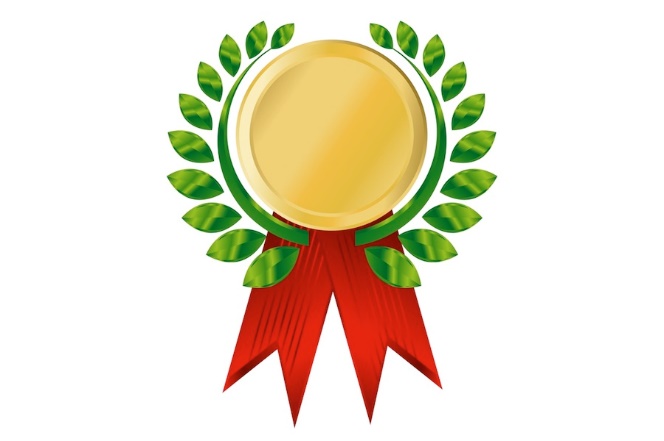 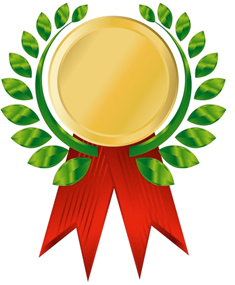 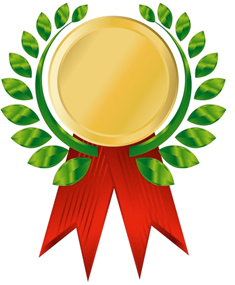 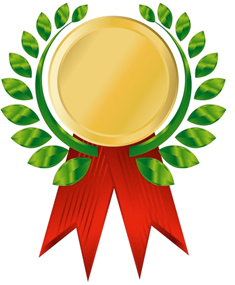 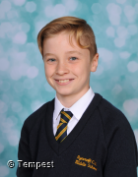 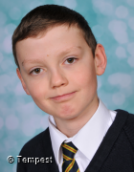 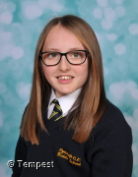 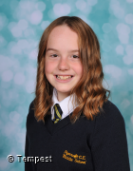 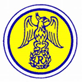 Science
Maths
History
English
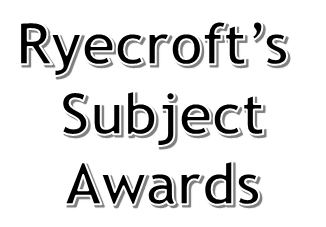 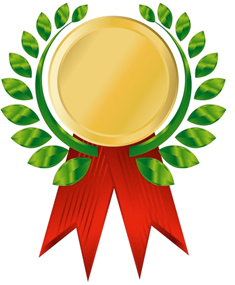 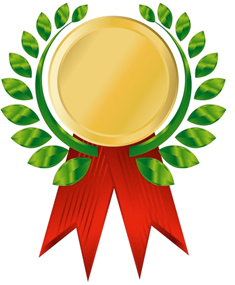 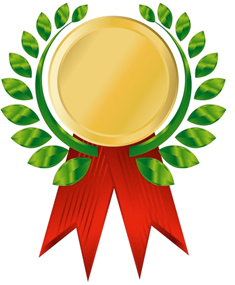 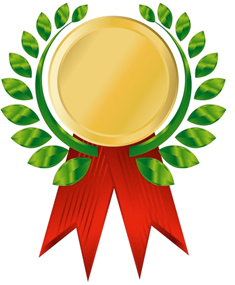 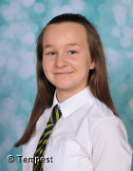 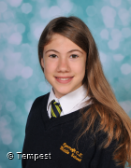 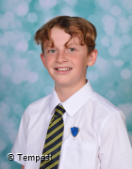 S W
KS3
Geography
PSHCE
RE
PE
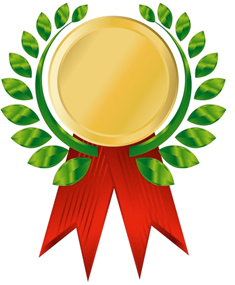 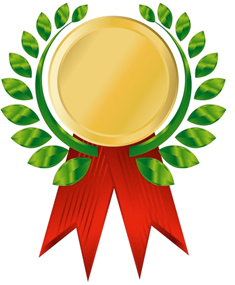 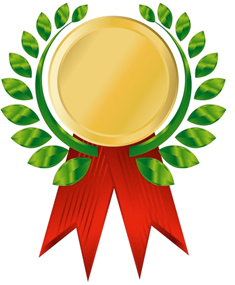 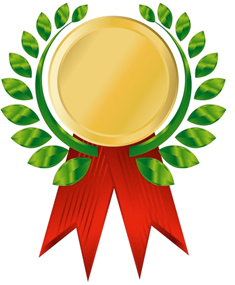 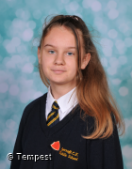 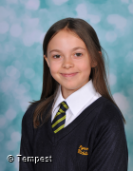 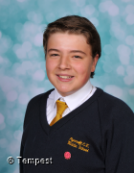 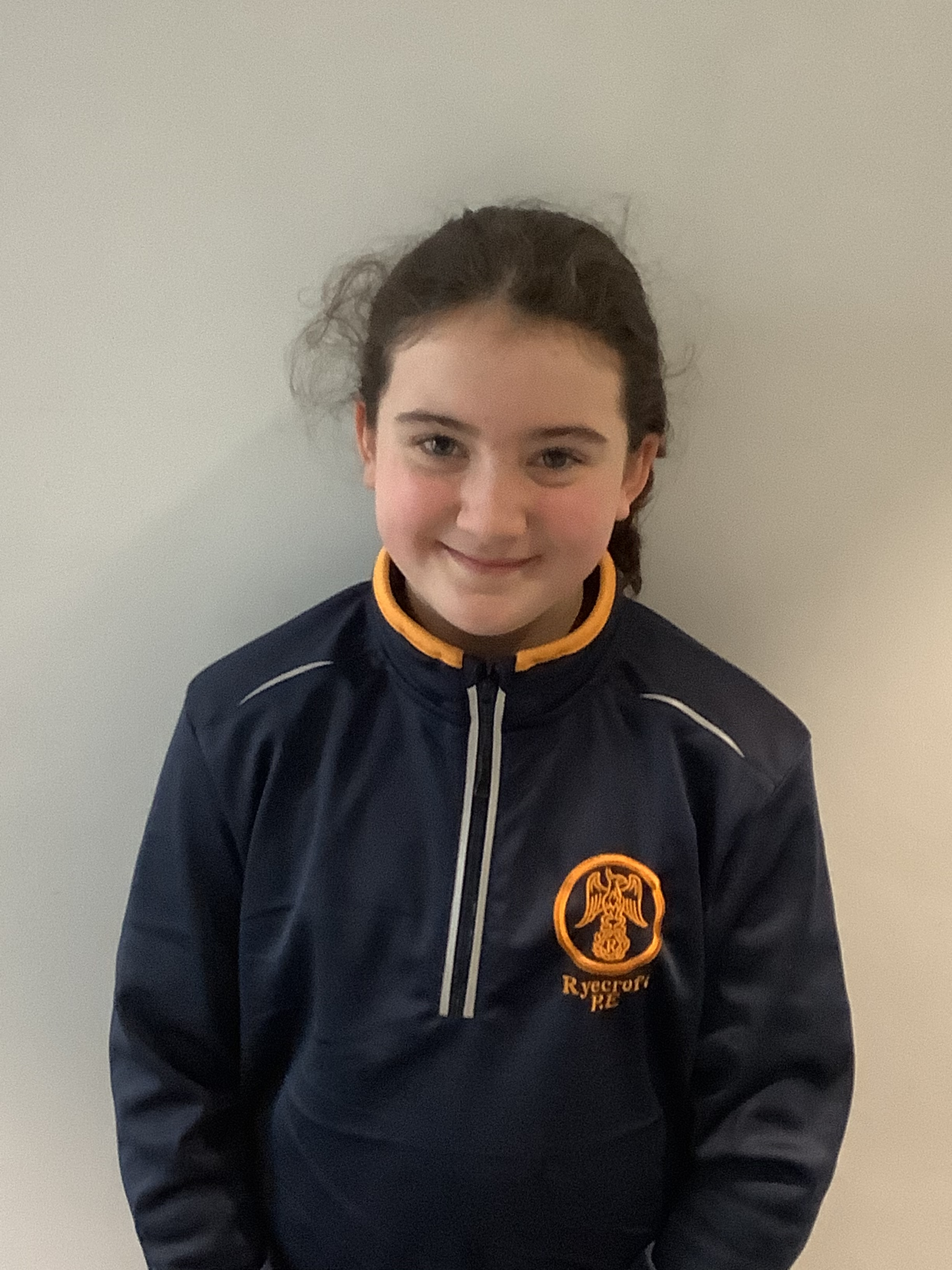 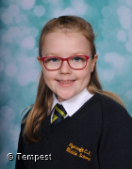 Music
Computing
Art & Food
French